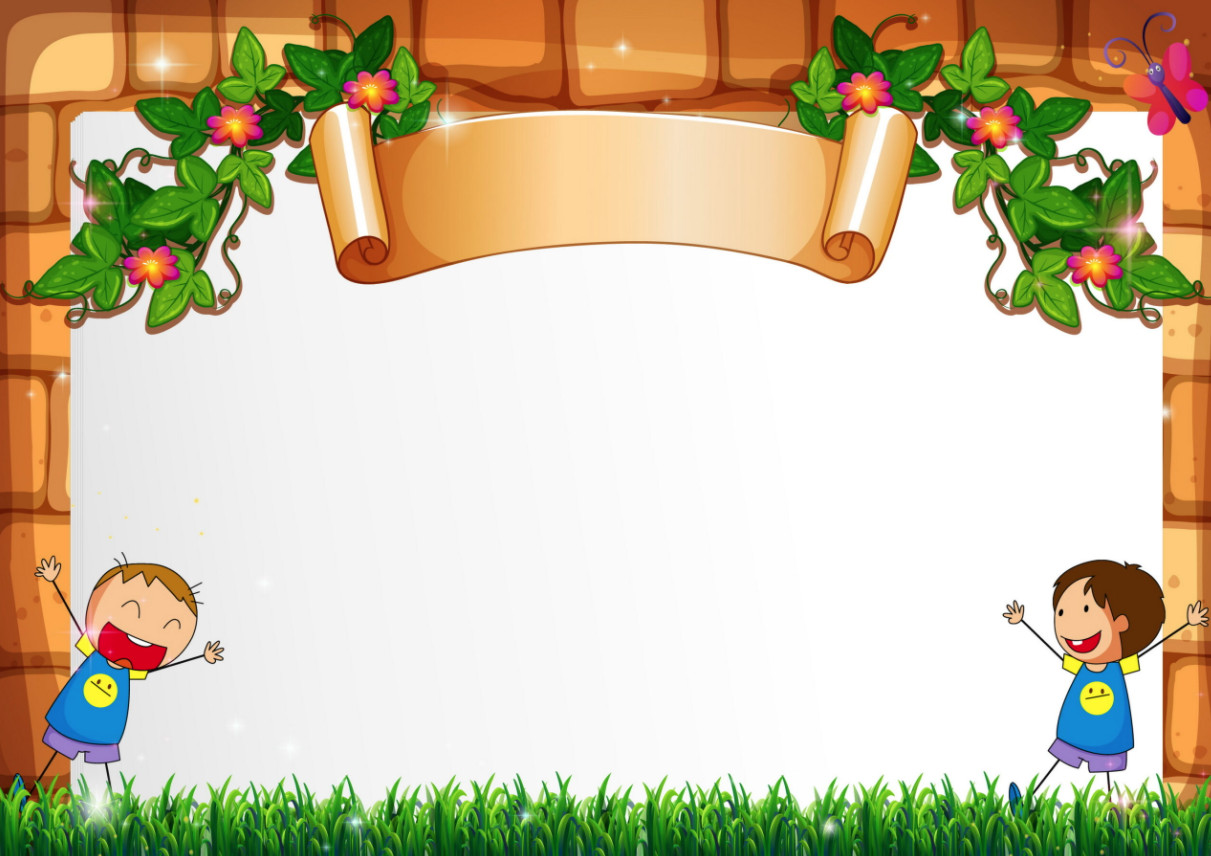 Chương trình 
ở nhà chủ nhật
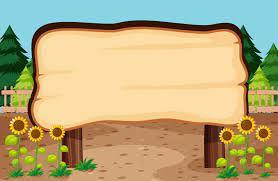 Phần 1: Khởi động
- Ôn nhận biết hình tam giác, chữ nhật
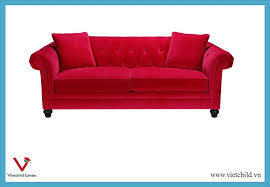 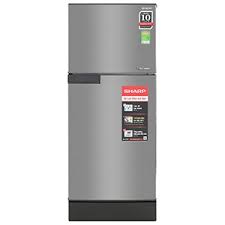 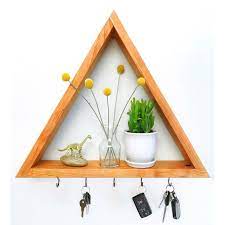 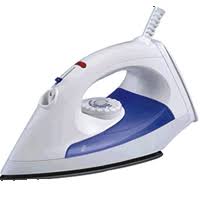 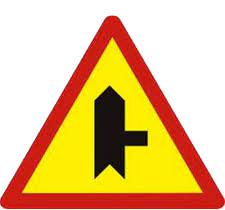 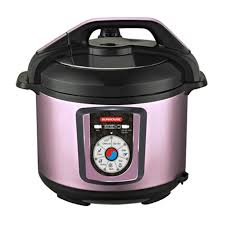 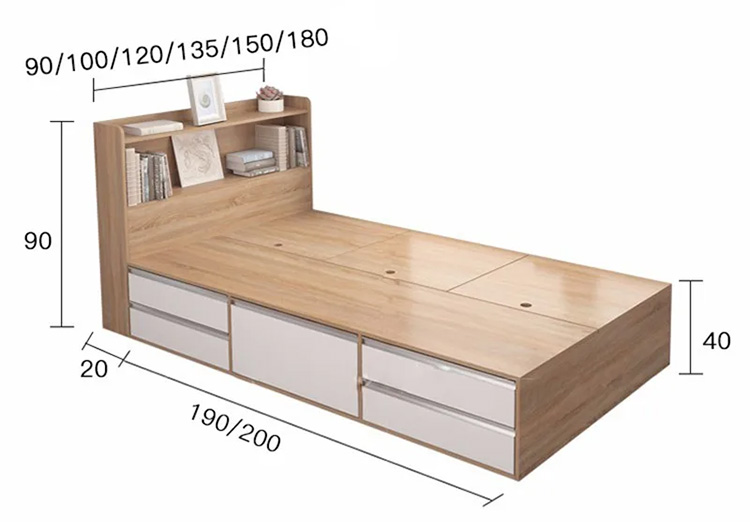 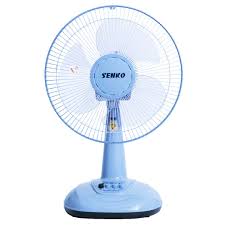 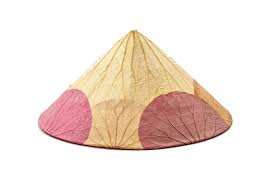 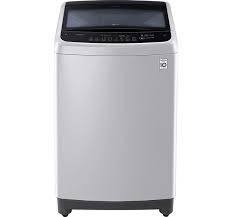 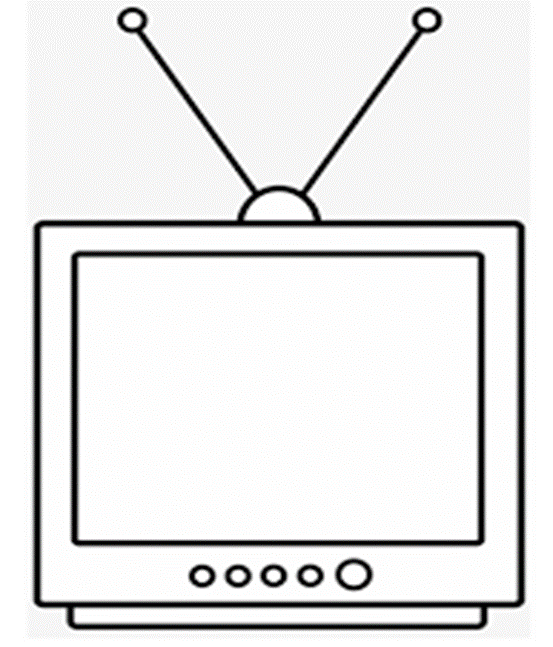 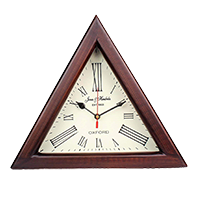 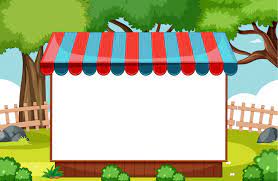 Phần 2: trổ tài
Nhận biết hình tròn
Hình vuông
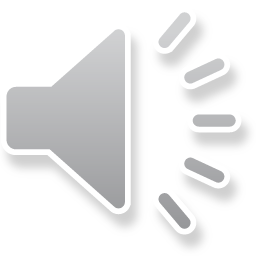 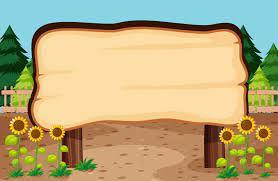 Phần 3: về đích
TC1: Gia đình thông thái
TC2: Gia đình chung sức
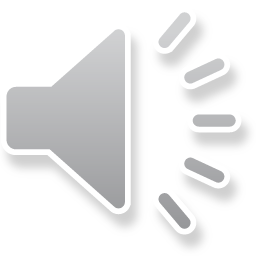 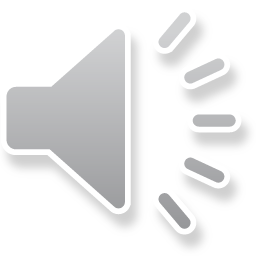 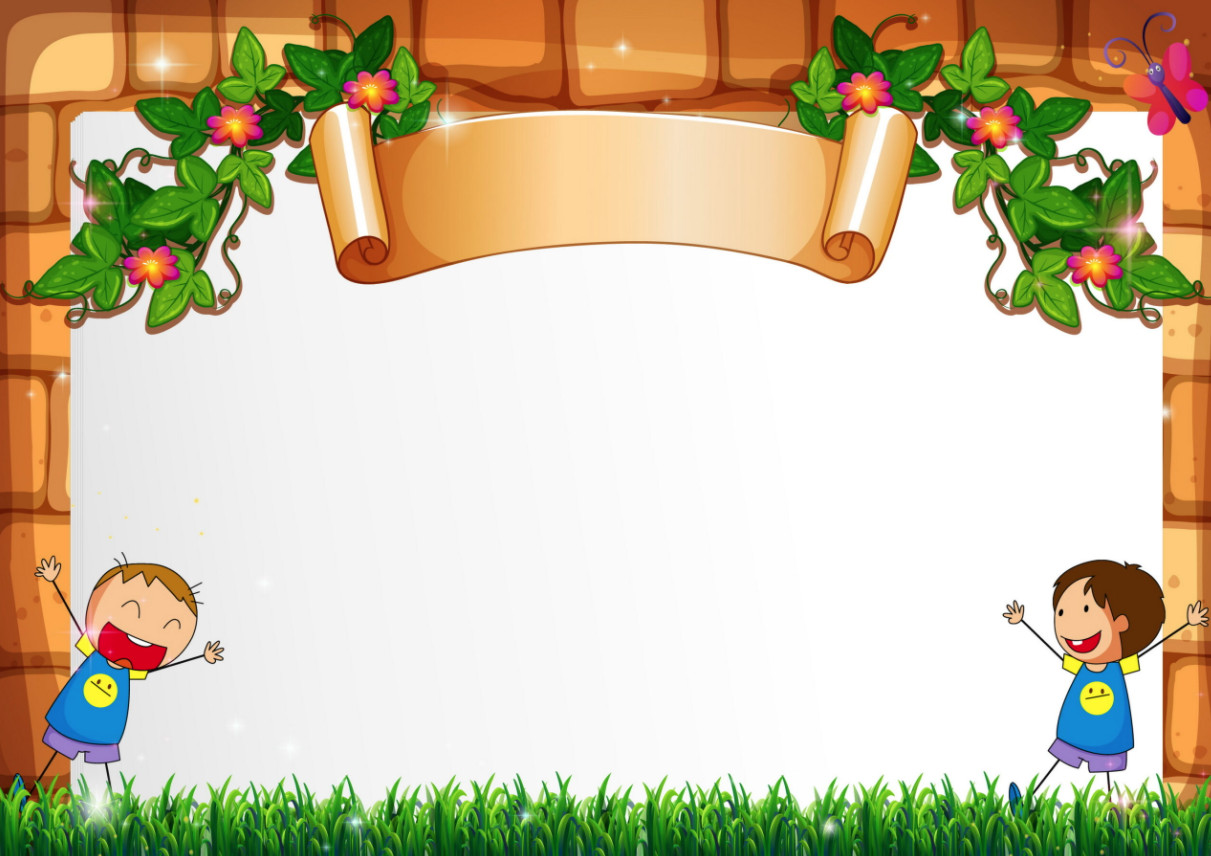 Xin chào 
và hẹn gặp lại
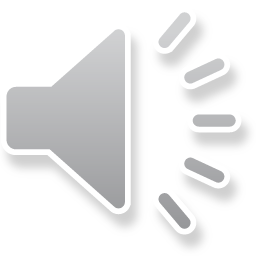